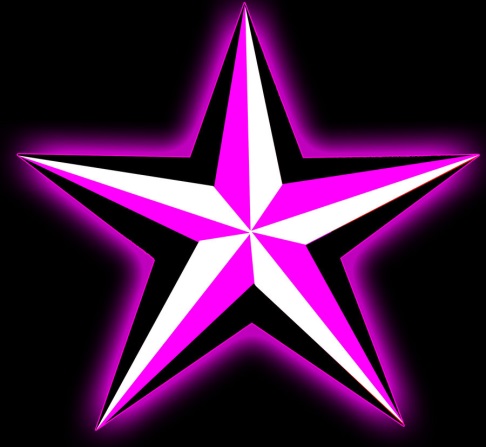 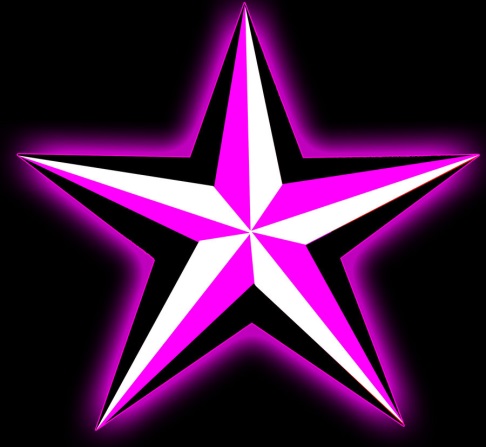 Adding & Subtracting Decimals
Review
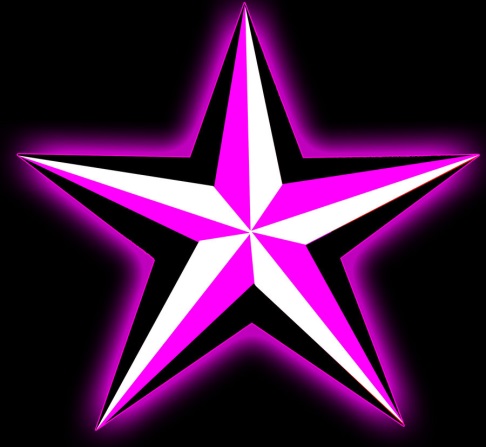 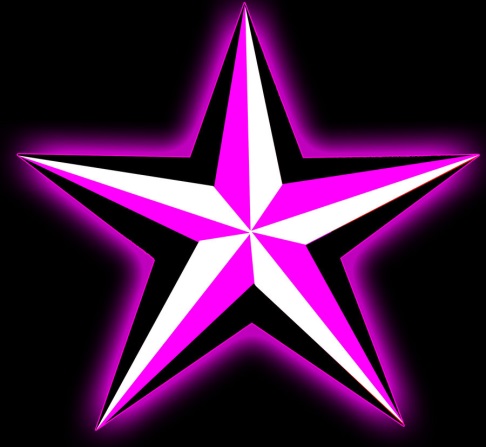 Rules for Adding & Subtracting Decimals
1.) Line up the decimals

2.) Place zeros in the problem to help keep the place value aligned

3.) Solve the Problem

4.) Carry the decimal Straight down
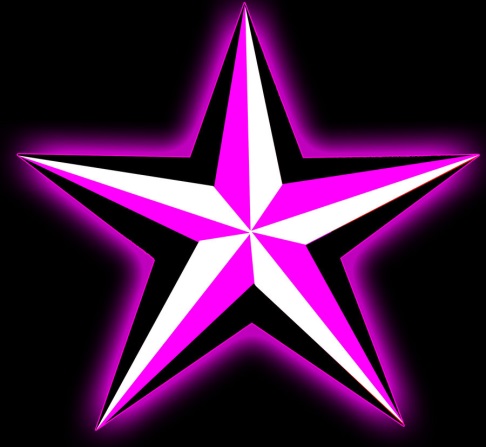 Follow the Rules for Adding & Subtracting Decimals
1) Read the practice problem on each page 
2) Determine which information you need.
3) Decide which operation is required (+ or -) to solve the problem
4) Complete the calculation on loodseleaf
* Remember to  line up the decimals & place zeros in the problem to help keep the place value aligned
5) Solve the Problem then carry the decimal
straight down
Finally, check your answer on the following page.
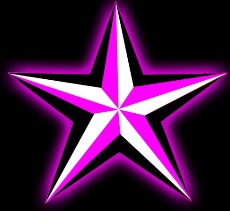 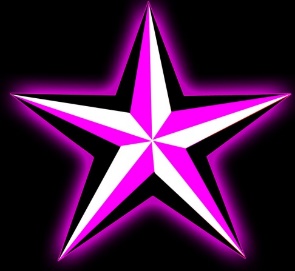 Problem #1
Dan has $153.65 in his bank account, he found $20.48 in an old a piggy bank and deposited it into the same account. How much does Dan have in his bank account now?
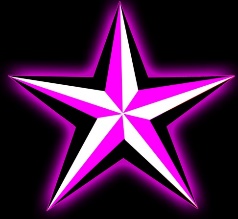 Check answer on next page
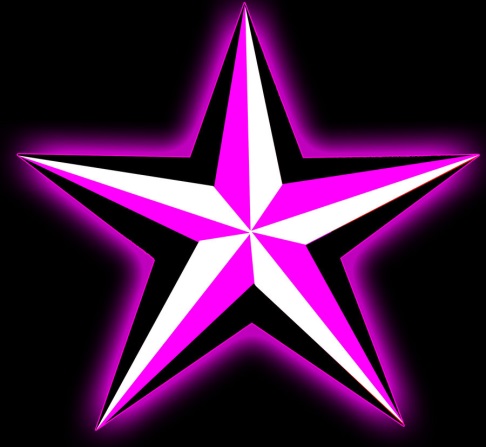 Solution #1
153.65
+20.48
174.13
After making his deposit Dan has $ 174.13 in his bank account.
1
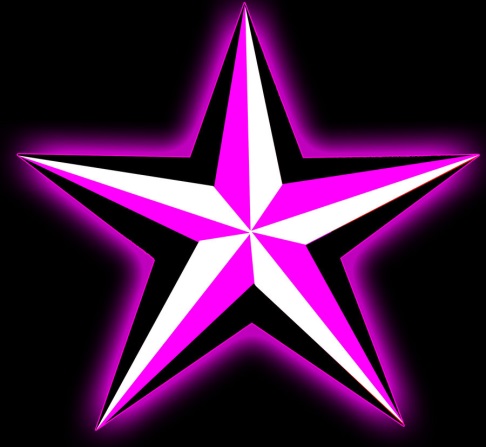 Problem #2Kelly is saving for a car, she has$2 563.03 in her savings account. The car she wants to purchase costs $ 5 000.00
How much more money does Kelly need to save to purchase the car?
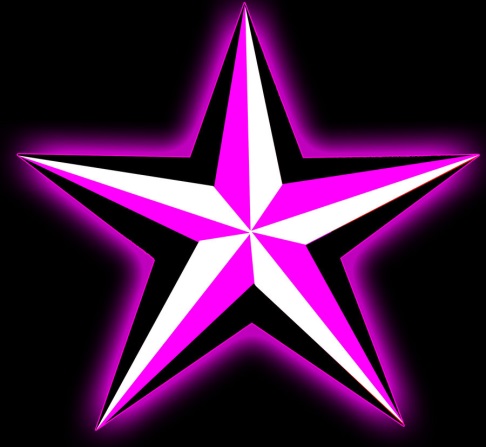 Check answer on next page
Solution #25 000.002 563.03
Kelly needs to save $ 2436.97 to purchase the car.
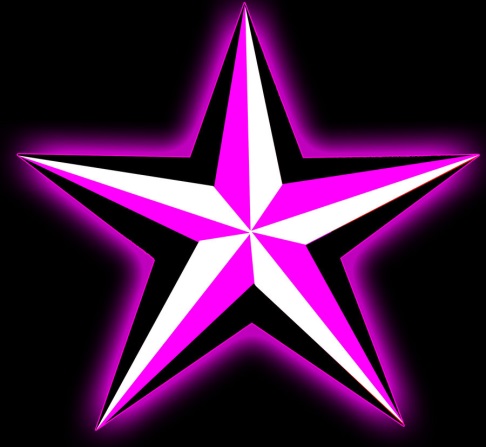 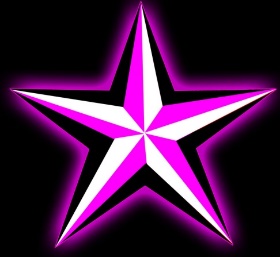 Problem # 3
Jerry spent $6.32 on coffee and donuts for an afternoon snack then $1.46 on a bag of candy at the Dollar Store. How much did Jerry Spend in total ?
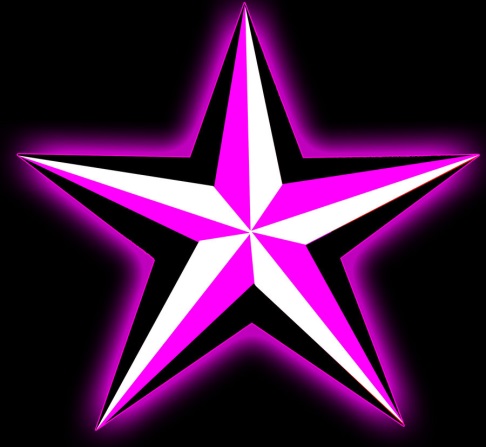 Check answer on next page
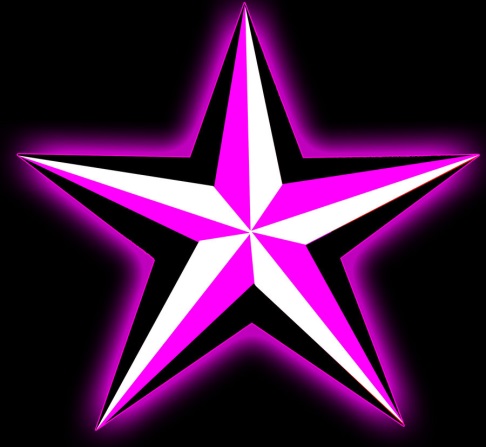 Solution  #3
$6.32
                       +$1.46
$7.78

Jerry spent a total of & 7.78 at Tim’s and the Dollar Store.
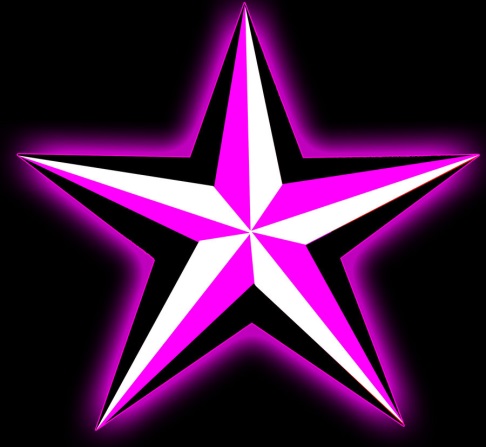 Check answer on next page
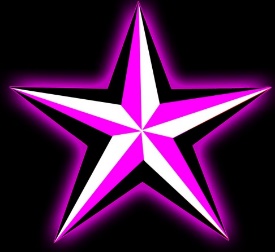 Problems #4
Julie has 2 Great Dane,  Zeus weighs
 42.2 kg and  Sampson weighs 49.36kg.
How much heavier is Sampson than Zeus?
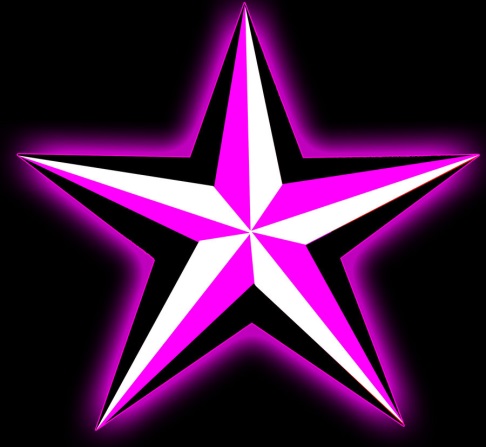 Check answer on next page
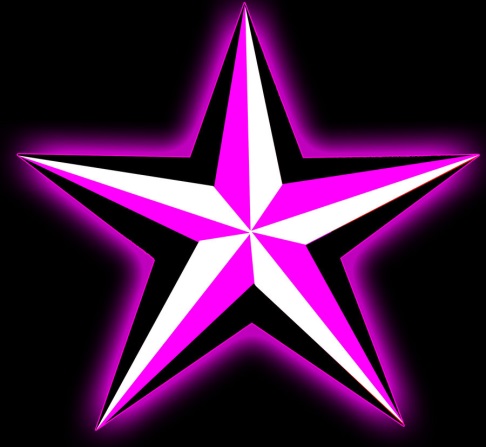 Solution Problem #4 49.36- 42.20   7.16
Sampson weighs 7.16 kg more than Zeus.
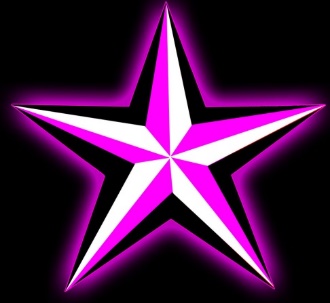 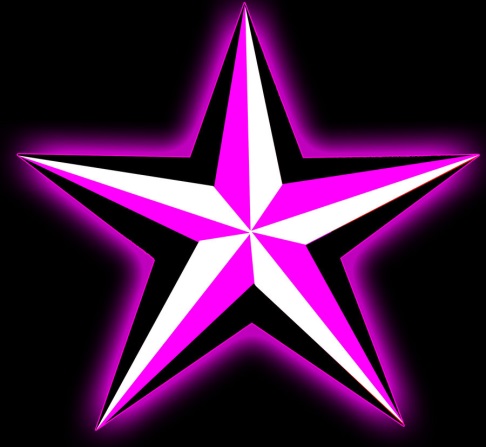 Problem#5
Anne travelled to Australia for 3 months in 1999 on a gold mining expedition. She found a gold nugget that weighed 
3.008 oz in March and another weighing 1.64oz in May. 
How many oz of gold did Anne find during her trip to Australia altogether?
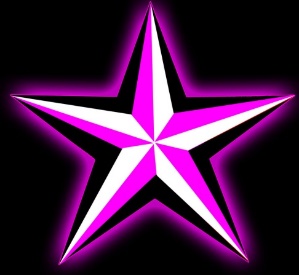 Check answer on next page
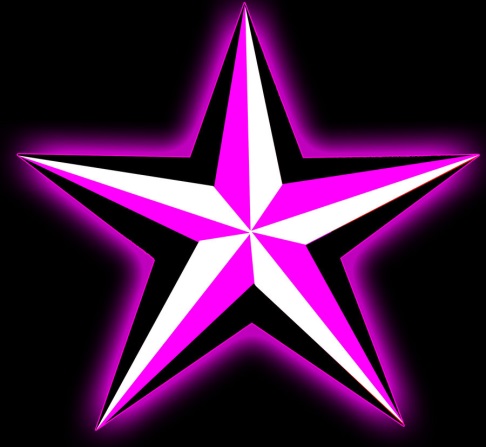 Problem #5
3.008
+ 1.640
= 4.648
Annie found  a total of 4.648 oz of gold  during her   gold digging expedition in Australia.
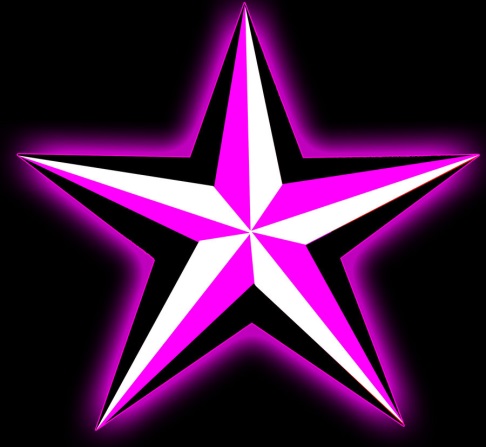 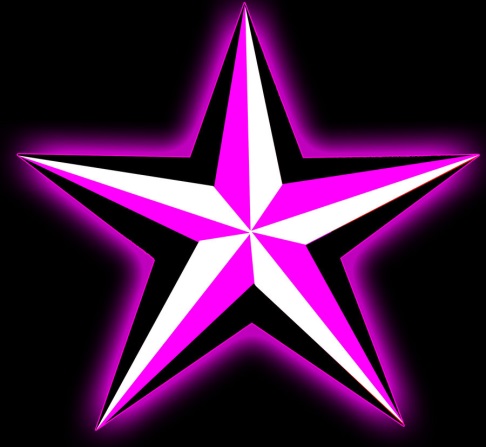 Problem #6
Monday morning Bob did yardwork at his neighbors and earned $35.08. He was starving when he finished and ordered a Subway sandwich from Skip the Dishes that cost him $11.90. How much money does he have left from the money he earned doing yardwork?
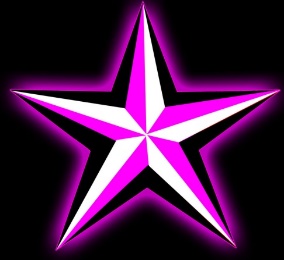 Check answer on next page
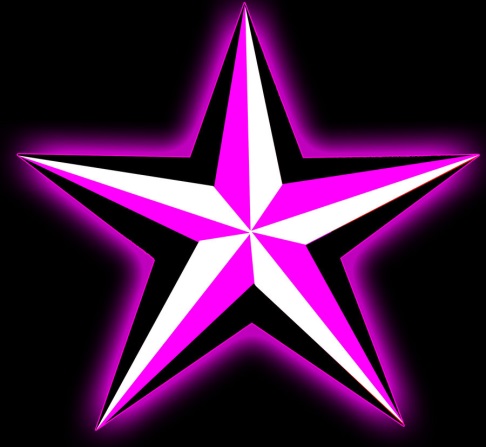 Solution #6
35.08
                        -  11.90
23.18
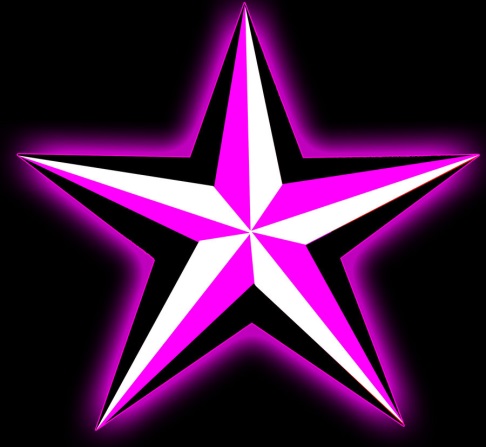 Bob has $ 23.18 left from his paycheck after buying Subway for lunch.
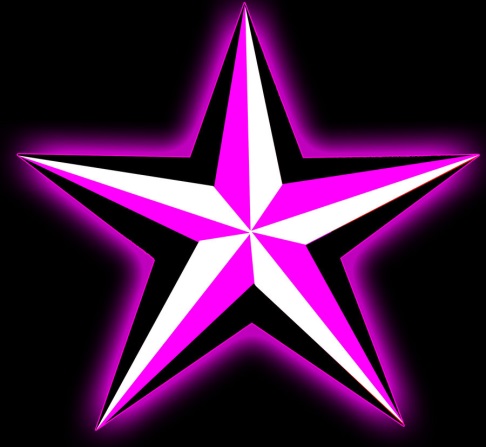 Problems # 7
Silky is training for the long jump competition at school. 
She consistently jumps 2.6 m  during ASAP practice. On the day of the  competition Silky has a personal best and jumps a distance of 3.12m. 
How much further did she jump during her personal best?
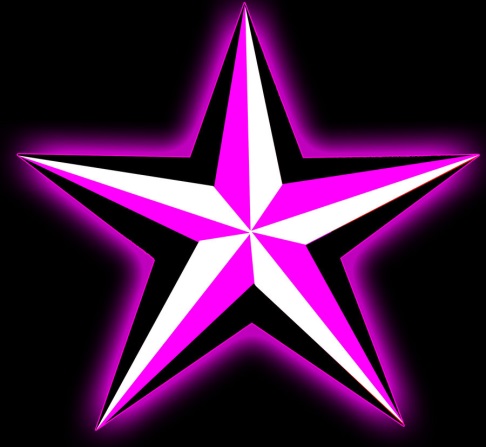 Check answer on next page
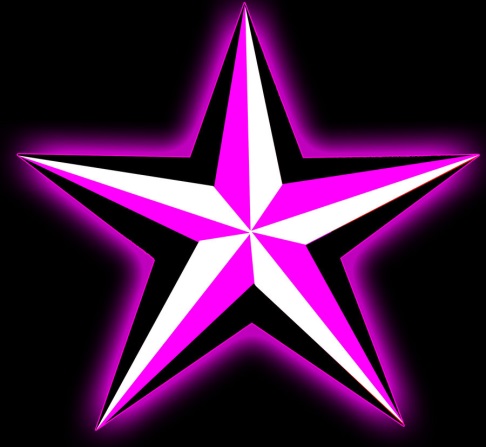 Solution #7
3.12
 2.60
0.52
Silky’s personal best high jump record was 0.52m further 
than all her previous long jump attempts.
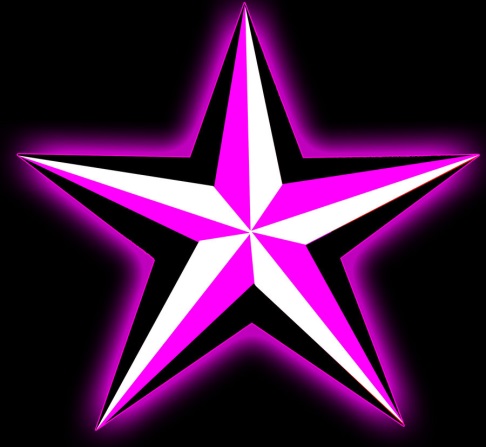 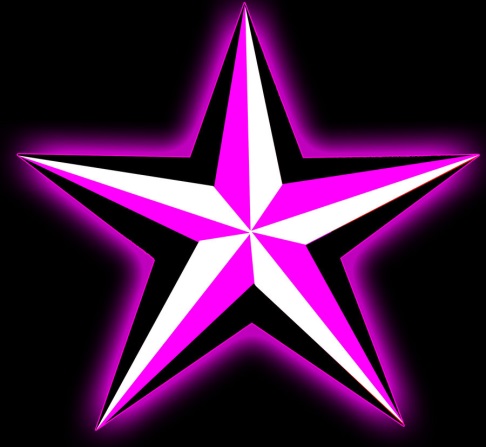 Review
1) Line up the decimals

2) Place zeros in the problem to help keep the place value aligned

3) Solve the Problem

4) Carry the decimal Straight down